WelkomOuderavond mavo
Welkom
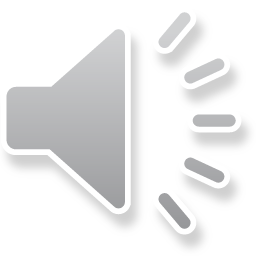 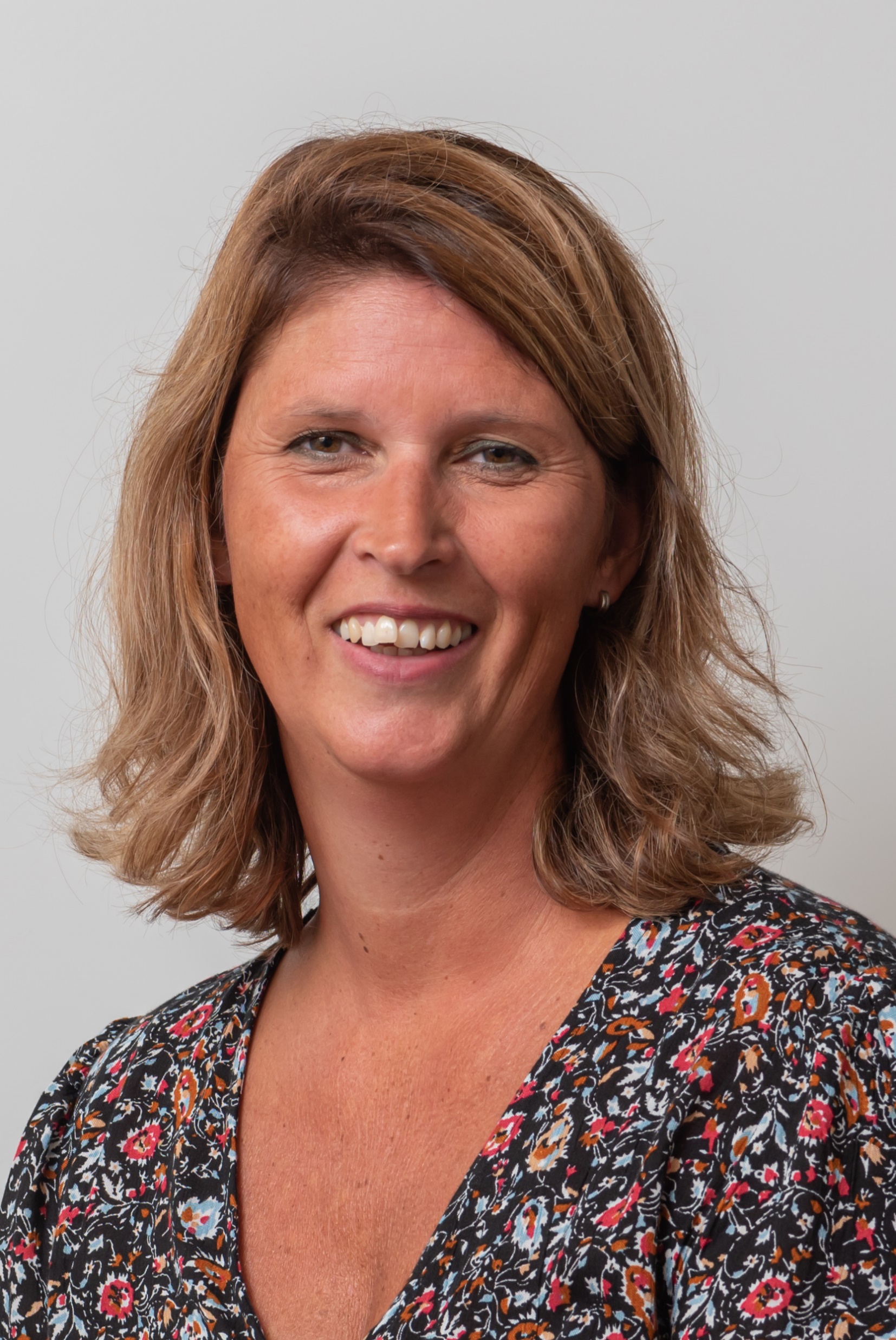 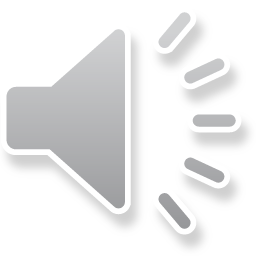 Programma
Wat gaan we de komende periode doen…

Uitleg keuzekaart
OVERZICHT VAN ACTIVITEITEN
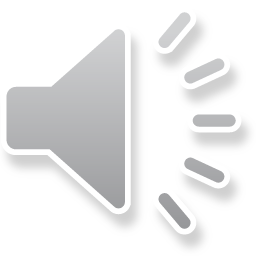 LOB lessen op dinsdag 2e lesuur

Voorlichting nieuwe vakken




Voorbereiden op profielkeuze
DE KEUZEKAART
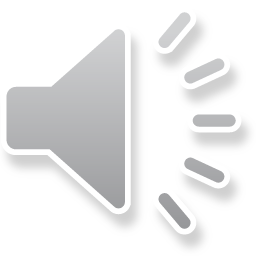 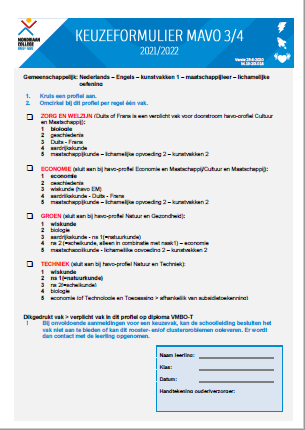 4 Profielen:

Zorg & welzijn

Economie

Groen

Techniek
DE KEUZEKAART
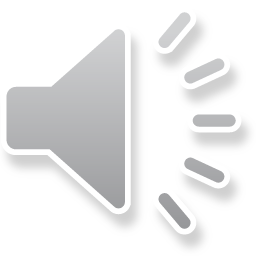 Gemeenschappelijk 
deel
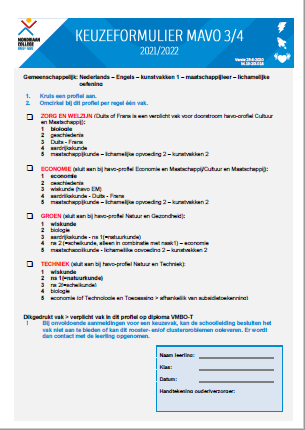 ZORG & WELZIJN
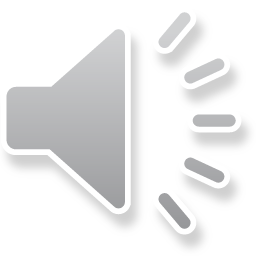 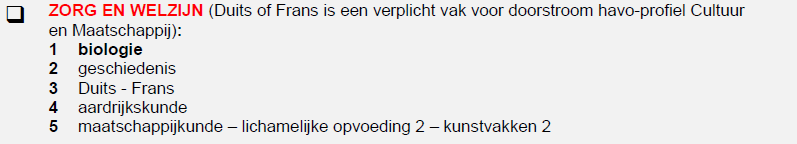 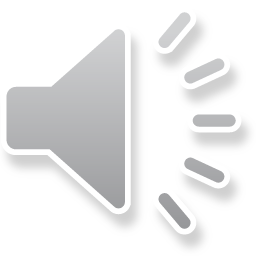 ECONOMIE
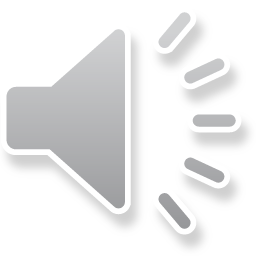 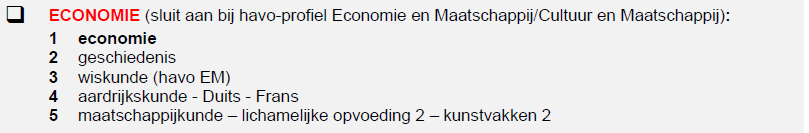 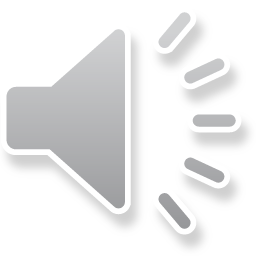 GROEN
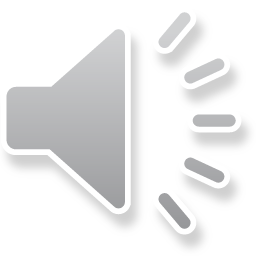 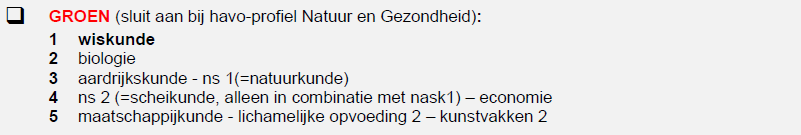 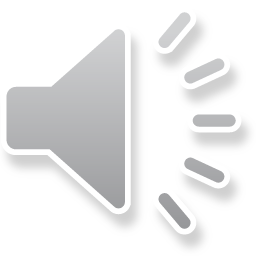 TECHNIEK
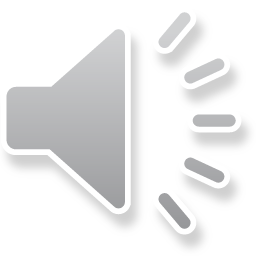 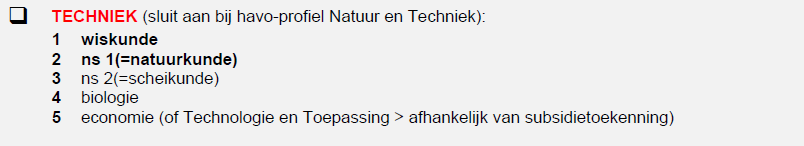 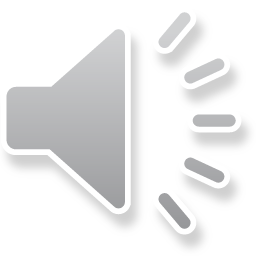 DOORSTROOM MAVO  HAVO
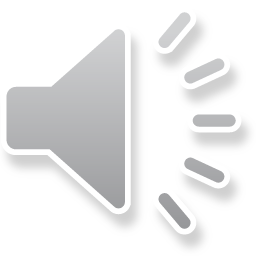 HOE MAAK JE EEN KEUZE
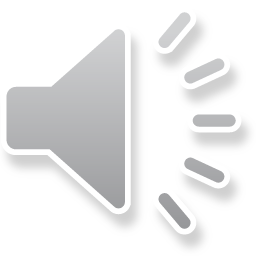 Welke vakken passen bij de leerling?

Wat wil een leerling in de toekomst gaan doen?